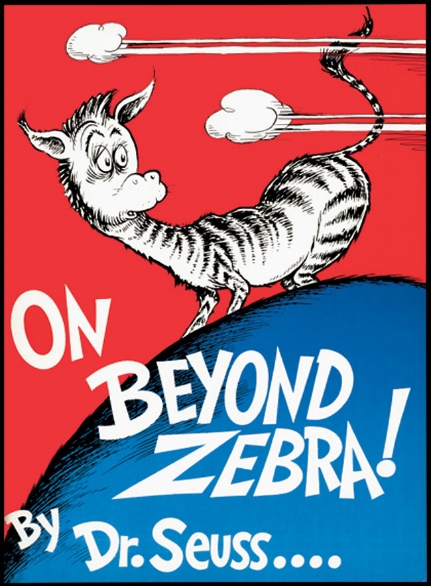 NP-Complete
P
CSE 421Introduction to Algorithms
Winter 2024
Lecture 26
NP-Completeness and Beyond
1
Announcements
Final Exam:  Monday,  March 11, 2:30-4:20 PM
One Hour Fifty Minutes
Comprehensive (but roughly 60% post midterm)
Topics will include: dynamic programming, network flow, network flow reductions, NP-completeness, and other stuff
Daylight Saving Time starts 2:00 AM, March 10
2
NP-Completeness Proofs
Prove that problem X is NP-Complete
Show that X is in NP (usually easy)
Pick a known NP complete problem Y
Show Y <P X
3
What we don’t know
P vs. NP
P = NP
NP-Complete
P
4
If P  NP, is there anything in between
Yes, Ladner [1975]
Problems not known to be in P or NP Complete
Shortest Vector in a Lattice
Factorization
Discrete Log
Graph Isomorphism
Solve gk = b over a finite group
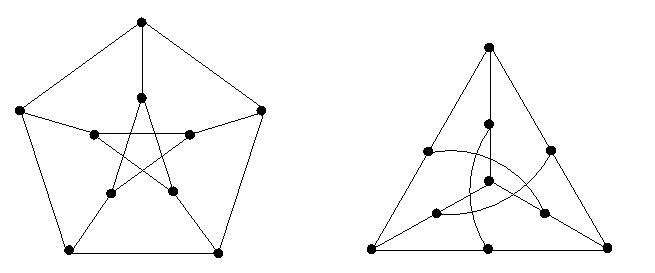 5
What if?
3-SAT can be solved in O(n3) time


3-SAT can be solved in O(n5000) time


Factorization can be solved in O(n3) time
6
What about Quantum?
Computing with Quantum Devices
Superposition of states
Complexity Theory:  BQP -  Bounded Error Quantum Polynomial Time
Factorization is in BQP Time (Shor’s Algorithm)
NP-Complete
P
BQP
7
Cryptography
Standard cryptography depends on number theory problems being hard
Keeping factorization secret
Practical Quantum computing would break RSA
Post-Quantum Cryptography
Find other hard problems to base cryptography on
8
Shortest Vector in a Lattice
Given a set of vectors L, what is the shortest non-zero vector that can be formed by integer linear combinations of the vectors?
The problem is NP-Complete under randomized polynomial time reductions
NP-Complete
P
9
Complexity Theory
Computational requirements to recognize  languages
Models of Computation
Resources
Hierarchies
All Languages
Decidable Languages
Context Free Languages
Regular Languages
10
Time complexity
P:  (Deterministic) Polynomial Time
NP: Non-deterministic Polynomial Time
EXP:  Exponential Time
11
Space Complexity
Amount of Space (Exclusive of Input) 
L: Logspace,  problems that can be solved in O(log n) space for input of size n
Related to Parallel Complexity


PSPACE,  problems that can be required in a polynomial amount of space
12
So what is beyond NP?
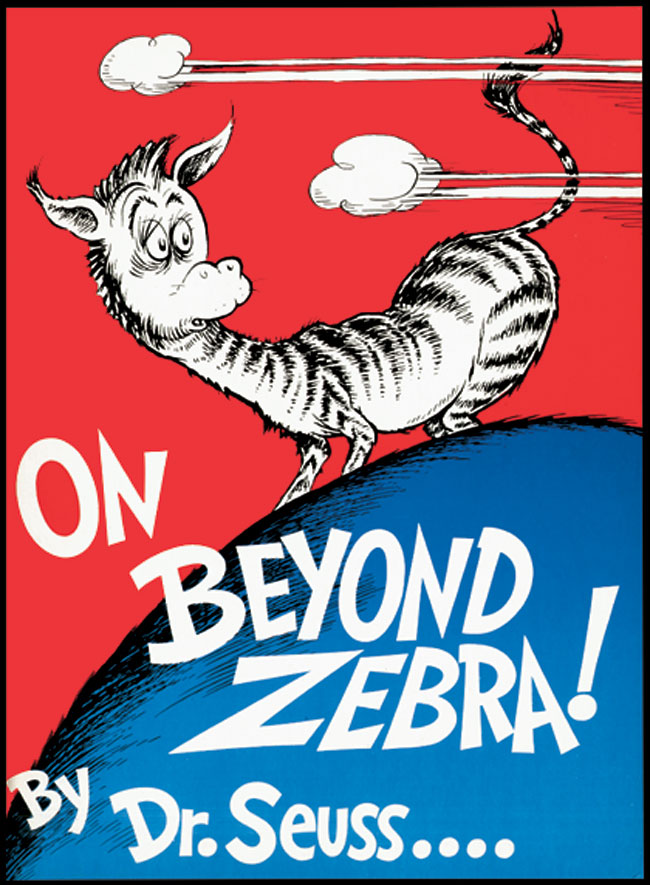 13
NP vs. Co-NP
Given a Boolean formula, is it true for some choice of inputs


Given a Boolean formula, is it true for all choices of inputs
14
Problems beyond NP
Exact TSP,  Given a graph with edge lengths and an integer K, does the minimum tour have length K

Minimum circuit,  Given a circuit C, is it true that there is no smaller circuit that computes the same function a C
15
Polynomial Hierarchy
Level 1
X1 (X1),  X1 (X1)
Level 2
X1X2 (X1,X2), X1X2 (X1,X2)
Level 3
X1X2X3 (X1,X2,X3), X1X2X3 (X1,X2,X3)
16
Polynomial Space
Quantified Boolean Expressions
X1X2X3...Xn-1Xn (X1,X2,X3…Xn-1Xn)
Space bounded games
Competitive Facility Location Problem
N x N Chess

Counting problems
The number of Hamiltonian Circuits
PSpace-Complete
Log Space
P
17
N X N Chess
18
Even Harder Problems
public int[] RecolorSwap(int[] coloring) {
            int k = maxColor(coloring);

            for (int v = 0; v < nVertices; v++) {
                if (coloring[v] == k) {
                    int[] nbdColorCount = ColorCount(v, k, coloring);
                    List<Edge> edges1 = vertices[v].Edges;

                    foreach (Edge e1 in edges1) {
                        int w = e1.Head;
                        if (nbdColorCount[coloring[w]] == 1)
                            if (RecolorSwap(v, w, k, coloring))
                                break;
                    }
                }
            }
            return coloring;
        }
Is this code correct?
19
Halting Problem
Given a program P that does not take any inputs,  does P eventually exit?
20
Impossibility of solving the Halting Problem
Suppose Halt(P) returns true if P halts, and false otherwise

Consider the program G:

What is Halt(G)?
Define G {
     if (Halt(G)){
         while (true) ;
     }
     else {
          exit();
     }
}
21
Undecidable Problems
The Halting Problem is undecidable
Impossible problems are hard . . .
22